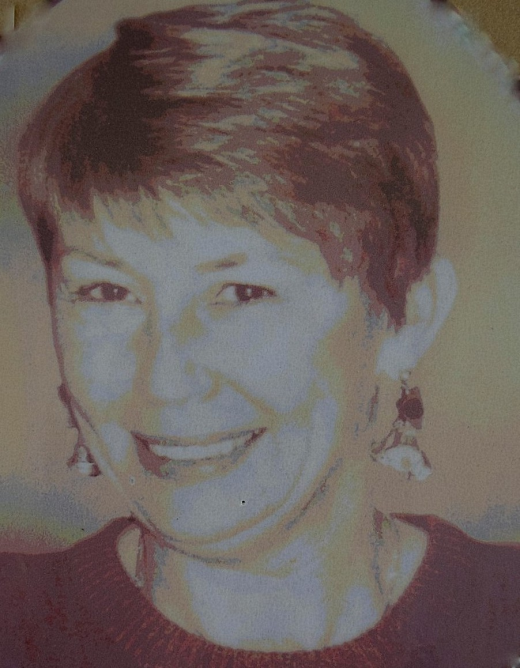 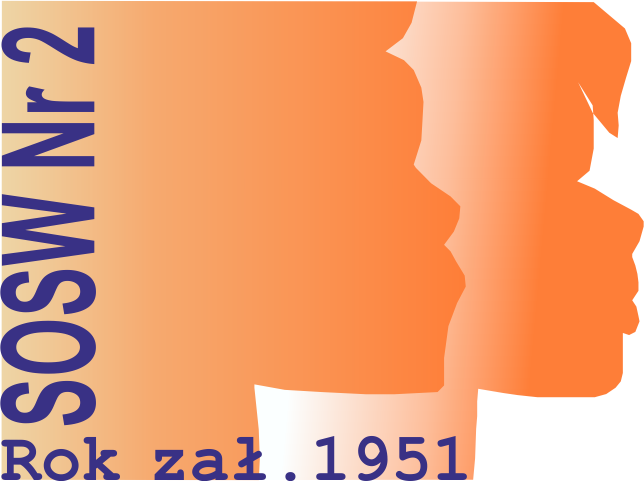 Pamięci 
Jeanne Jazowick-Kusiński
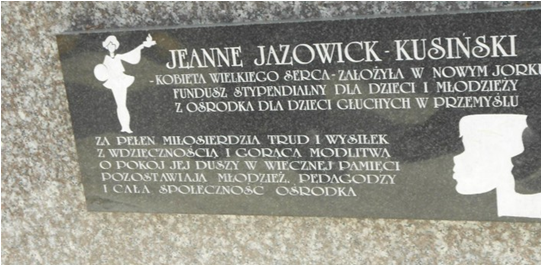 Jeanne Jazowick-Kusiński

urodziła się 7 września 1947 r. w Portland w USA. 

Jej sympatia i zrozumienie dla osób niesłyszących wyrosły z przywiązania do brata, który tak jak nasi wychowankowie,
żył "w świecie ciszy".
Pamięć o nim sprowadziła Jeanne Jazowick-Kusiński do nas, gdy w pewien sierpniowy dzień 1999r. przybyła do naszego Ośrodka z prezentem w postaci zbioru roczników "National Geografic".
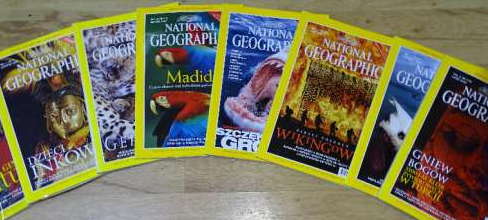 Dzięki kontaktom Jeanne Jazowick-Kusiński nasza 
placówka otrzymywała stałe wsparcie 
materialne, w postaci paczek z odzieżą,
które przychodziły ze Stanów Zjednoczonych 
i były przeznaczone dla naszych
najmłodszych wychowanków.
Dzięki Jeanne Jazowick-Kusiński finansowane były różnorodne przedsięwzięcia na rzecz naszych wychowanków  np. zakup pomocy dydaktycznych, sprzętu  komputerowego, wyposażenia klas, sprzętu do gimnastyki korekcyjnej.
Wydarzenie z kolejnej wizyty Państwa Kusińskich w 2001r. jest opisane 
w naszej szkolnej kronice. Była to okazja do bezpośredniego wyrażenia 
wdzięczności za okazaną pomoc. Jeanne Jazowick-Kusiński osobiście poznała osiągnięcia i problemy funkcjonowania placówki.
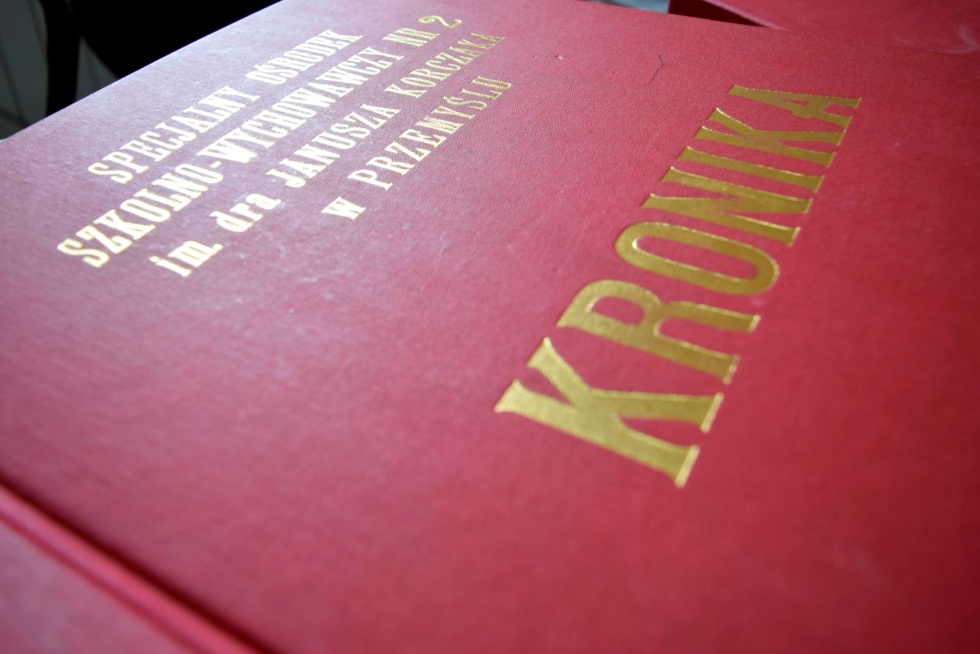 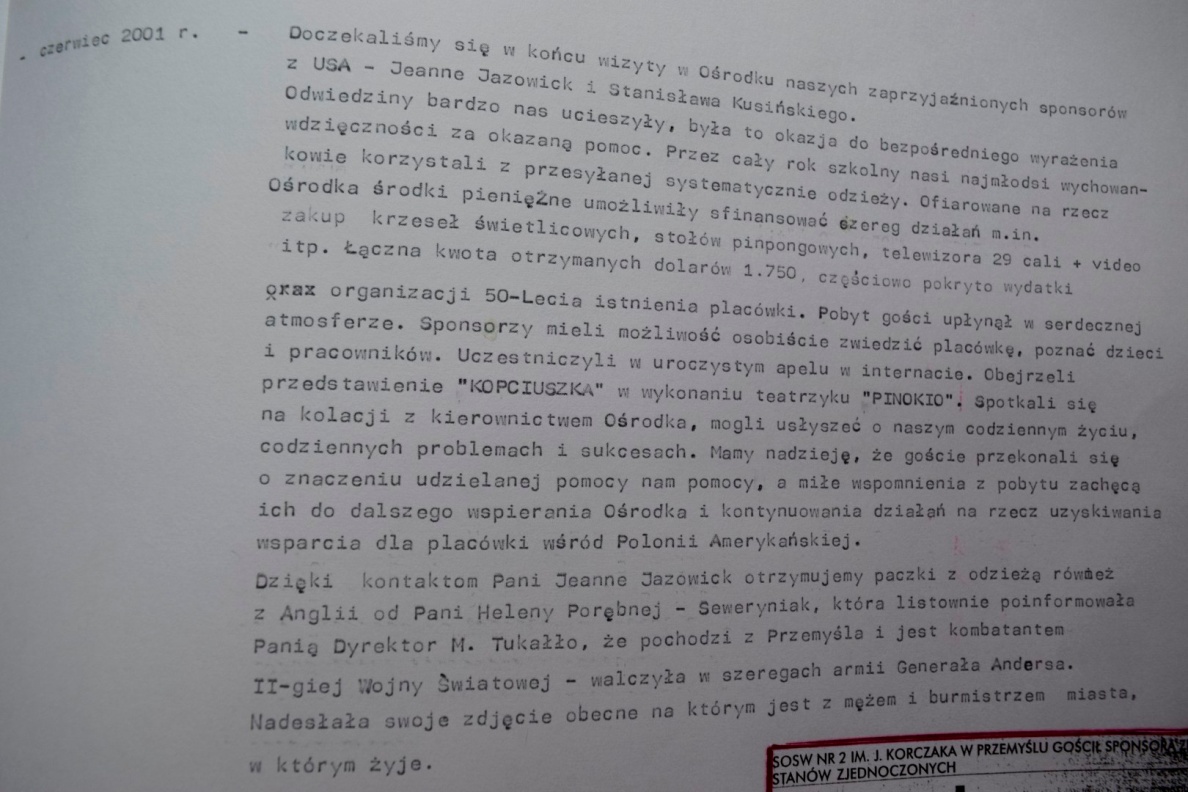 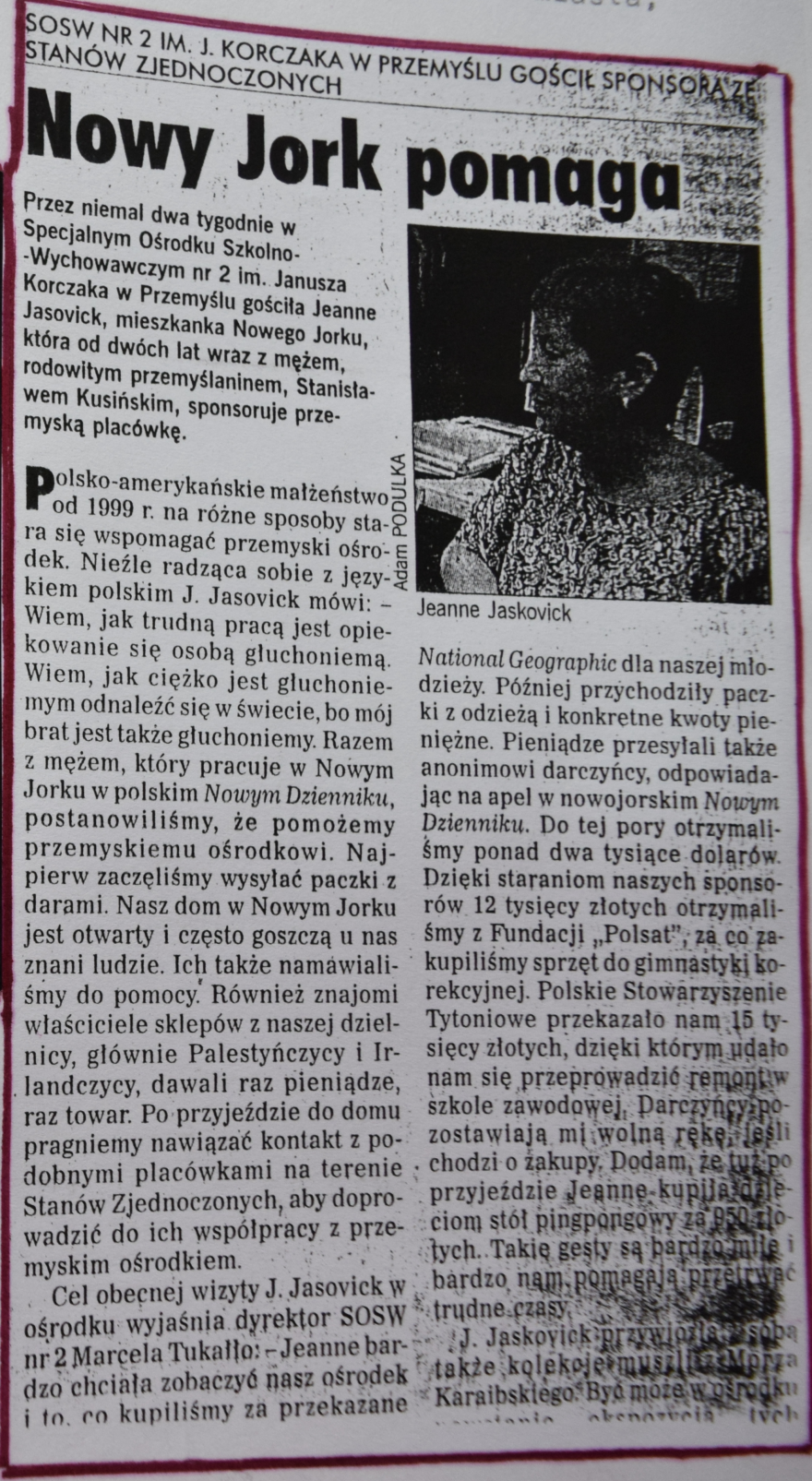 Lokalna gazeta „Życie Przemyskie” opisała wizytę Państwa Kusińskich 
w naszym Ośrodku.
Zakupione wówczas przez Nią stoły do tenisa stołowego stanowiły cenne wyposażenie w internacie Ośrodka.
Dzięki apelowi opublikowanemu 
w  nowojorskim „Nowym Dzienniku”
anonimowi darczyńcy przekazywali dla nas pieniądze.
Ponadto nawiązała kontakt 
z p. Heleną Porębniak - Seweryniak mieszkającą 
w Anglii pochodzącą 
z Przemyśla – naszym darczyńcą, który przesyłał 
paczki z odzieżą.
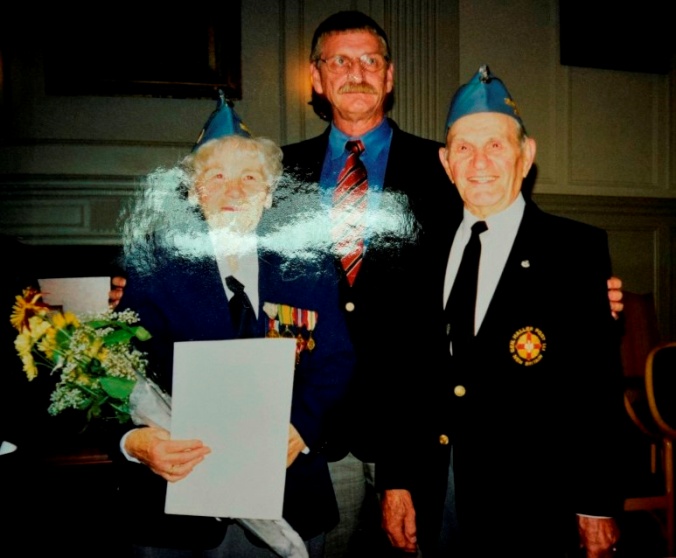 Przywieziona z Nowego Yorku kolekcja muszli z mórz tropikalnych stała się początkiem dużego zbioru, który jest systematycznie wzbogacany.
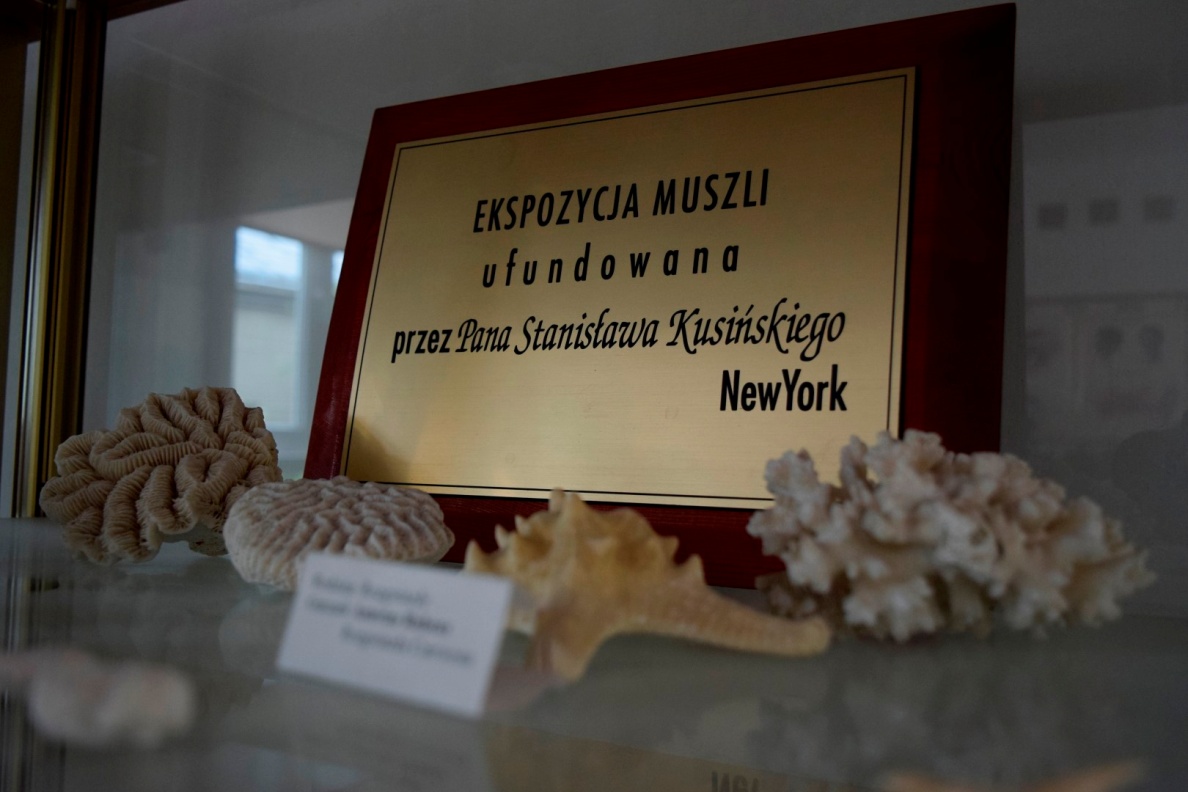 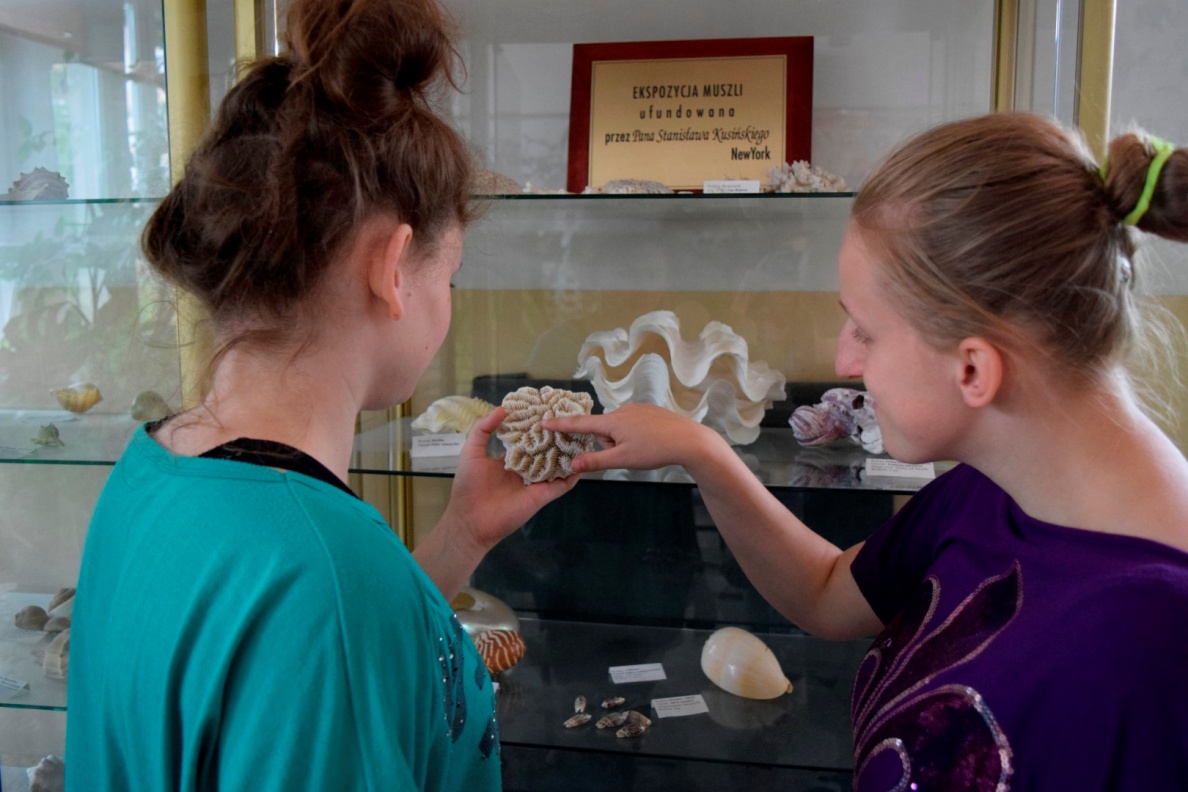 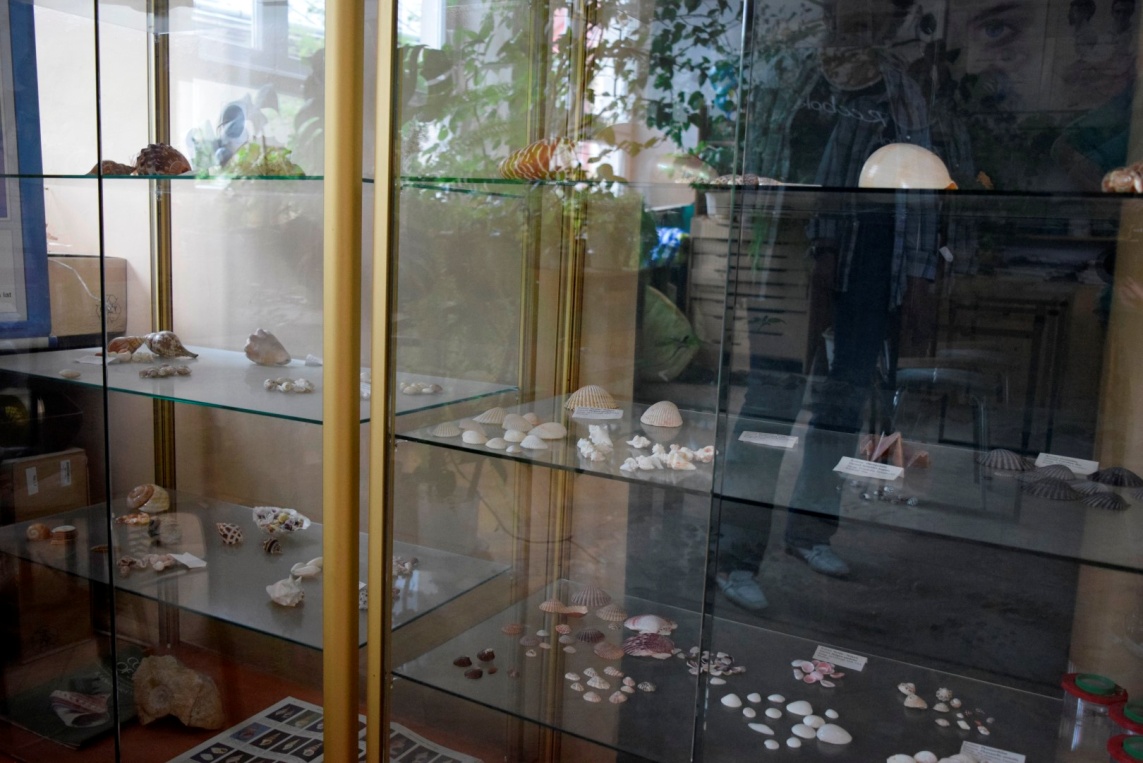 W dniu 22 października 2002r., Jeanne Jazowick - Kusiński zmarła. Wyraziła chęć bycia pochowaną na polskiej ziemi - u Nas w Przemyślu.
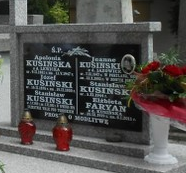 „My heart is there. My friends are there, and I worry about them” - she said in newspaper
 The Oregonian, Monday, February 1, 1982
Życzeniem Jeanne Jazowick-Kusiński była prośba do rodziny i znajomych o przekazanie pieniędzy przeznaczonych na kwiaty w związku z ostatnim pożegnaniem -jako darowiznę na rzecz naszego Ośrodka. 


	Gest ten  przyniósł niebagatelną kwotę: 1.225 dolarów. 
Mąż fundatorki - Stanisław Kusiński przekazał dodatkowo 500 dolarów, a pracodawca zmarłej ofiarował naszej placówce 5.000 dolarów.
Dzięki tym środkom powstała pracownia komputerowa dla potrzeb Liceum Profilowanego w Ośrodku wyposażona w najwyższej klasy sprzęt komputerowy, drukarki, kserokopiarki, skanery oraz aparat cyfrowy. Młodzież z naszego Ośrodka do dnia dzisiejszego korzysta z zakupionego wówczas sprzętu na zajęciach praktycznych  z przedmiotu Diagnozowanie 
i naprawa sprzętu komputerowego.
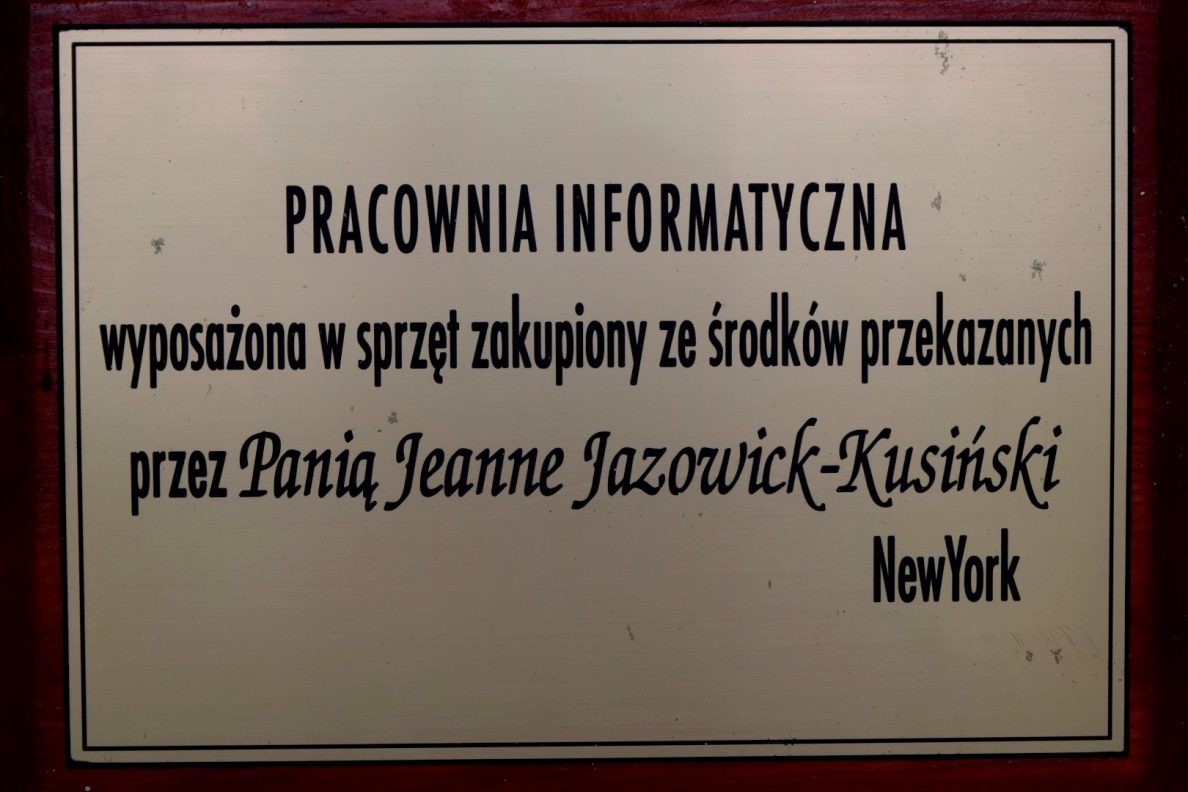 Dobre czyny nie kończą się wraz  z  życiem ich twórców…
Fundatorem stypendiów jest obecnie Pan Stanisław Kusiński, który po śmierci żony w 2002 r. przejął inicjatywę kontynuowania dzieła Jeanne 
i dalszego wspierania Ośrodka.
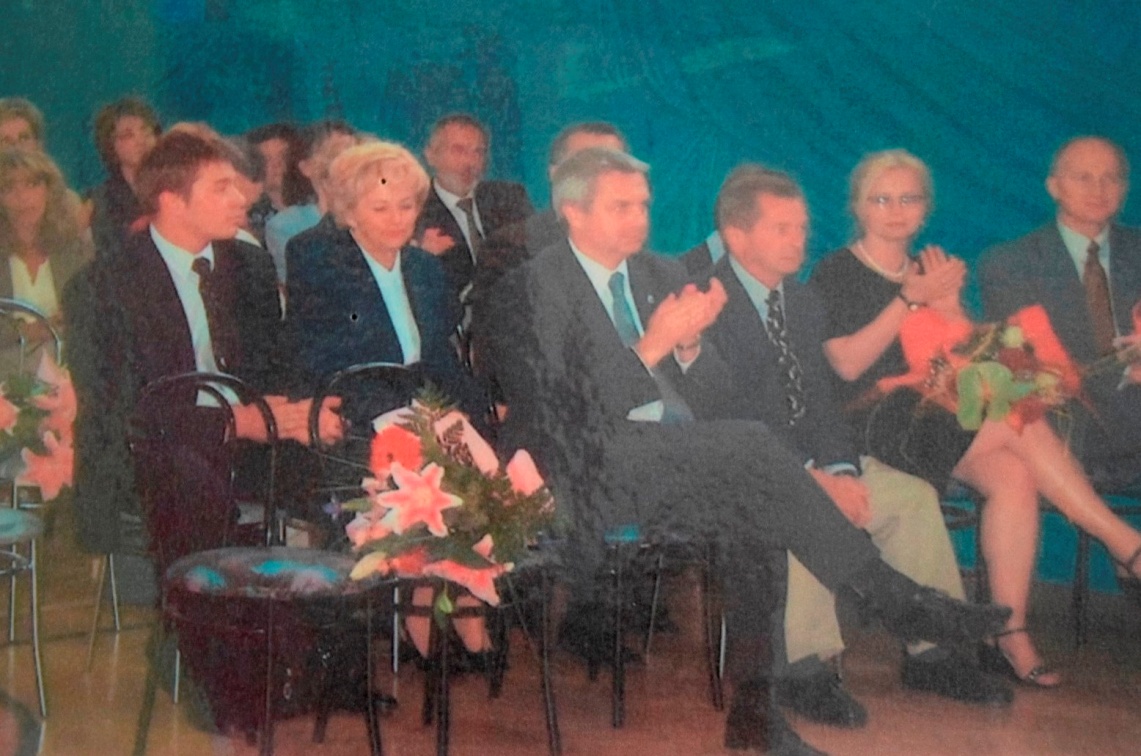 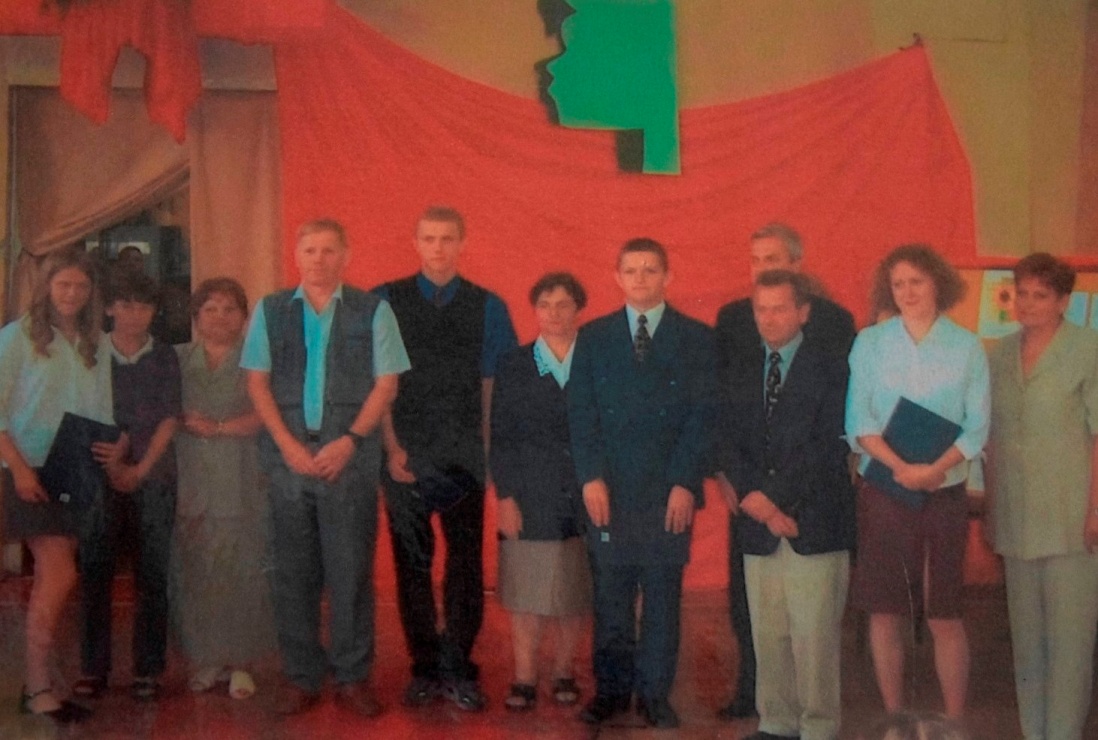 Fundusz Stypendialny im.Jeanne Jazowick- Kusiński dla dzieci 
i młodzieży Naszego Ośrodka
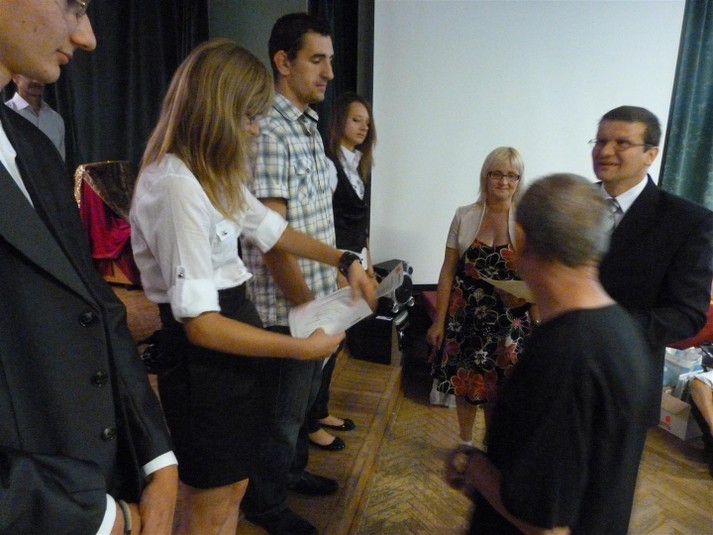 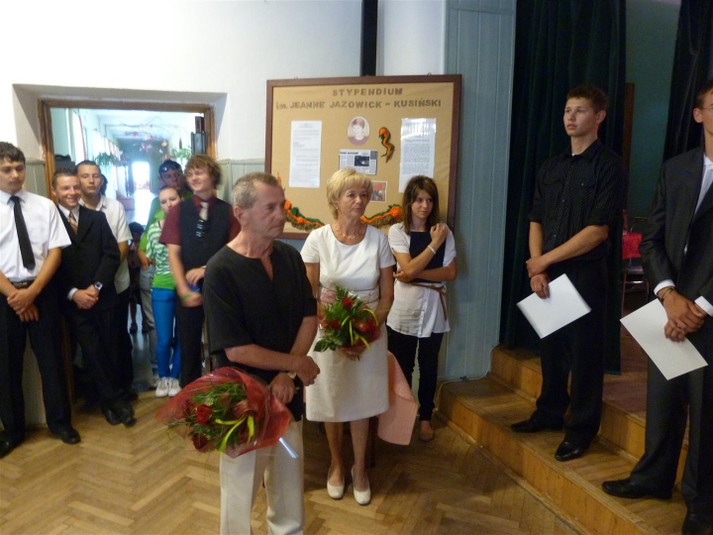 Stypendium im. Jeanne Jazowick- Kusiński 
jest formą promowania uczniów osiągających bardzo dobre wyniki w nauce oraz wykazujących się dużym zaangażowaniem 
w działalność społeczną Ośrodka.
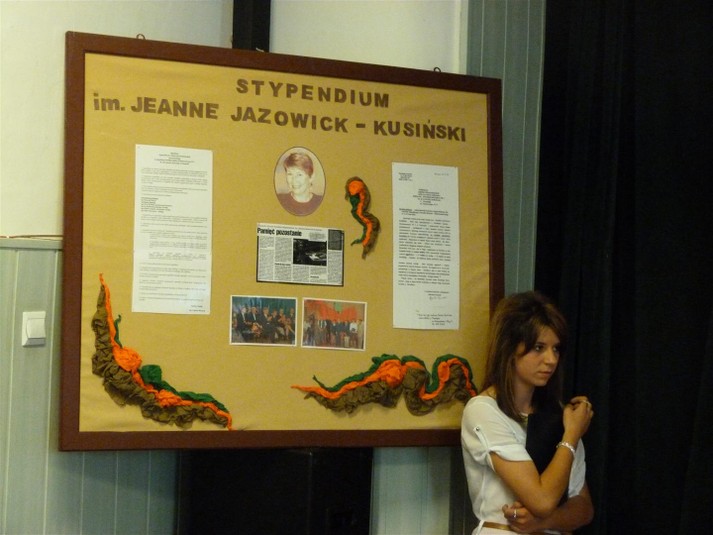 Stypendyści Funduszu Stypendialnego im. Jeanne Jazowick – Kusiński
67 uczniów
otrzymało stypendium
Działalność Jeanne Jazowick- Kusiński w sprawie Polskiej
W 1982 roku ukazały się 3 artykuły w lokalnych gazetach amerykańskich 
poruszające sprawę Polską z okresu „żelaznej kurtyny”. 
Jeden z nich to reportaż o Polsce napisany przez Jeanne Jazowick z Portland.
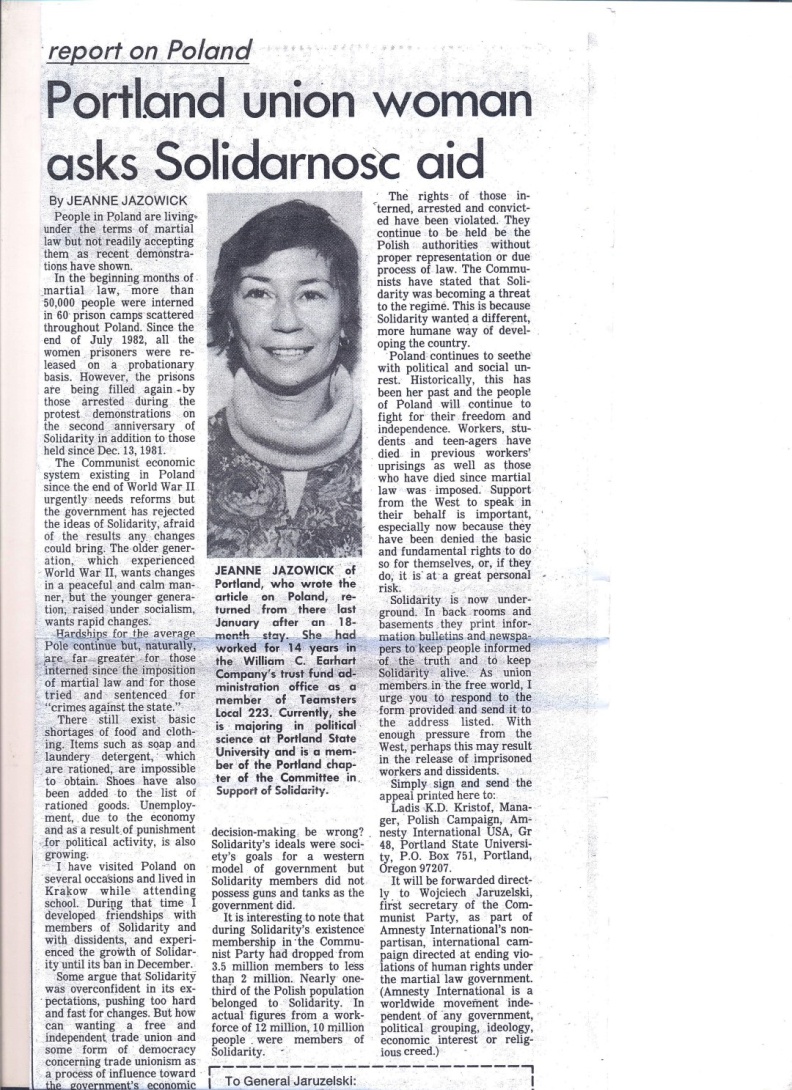 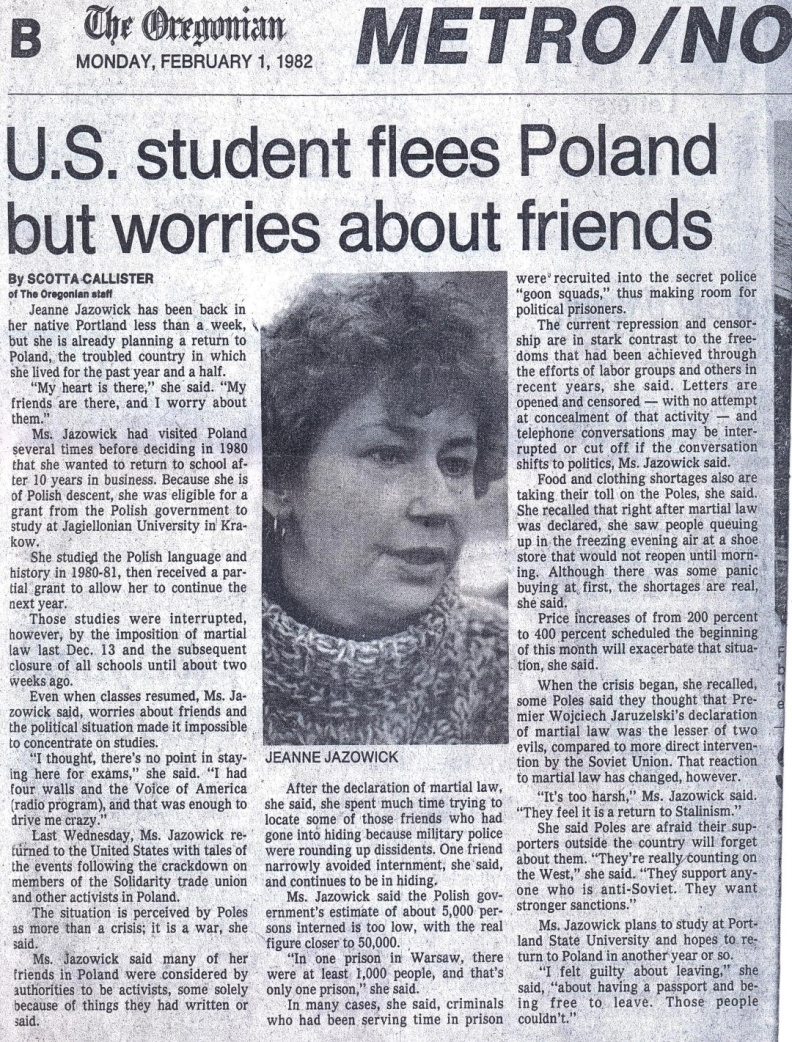 W artykułach tych autorka opisuje i okazuje współczucie oraz zainteresowanie losem Polaków doświadczających dotkliwych skutków ówczesnego ustroju politycznego panującego w Polsce w latach 80’.
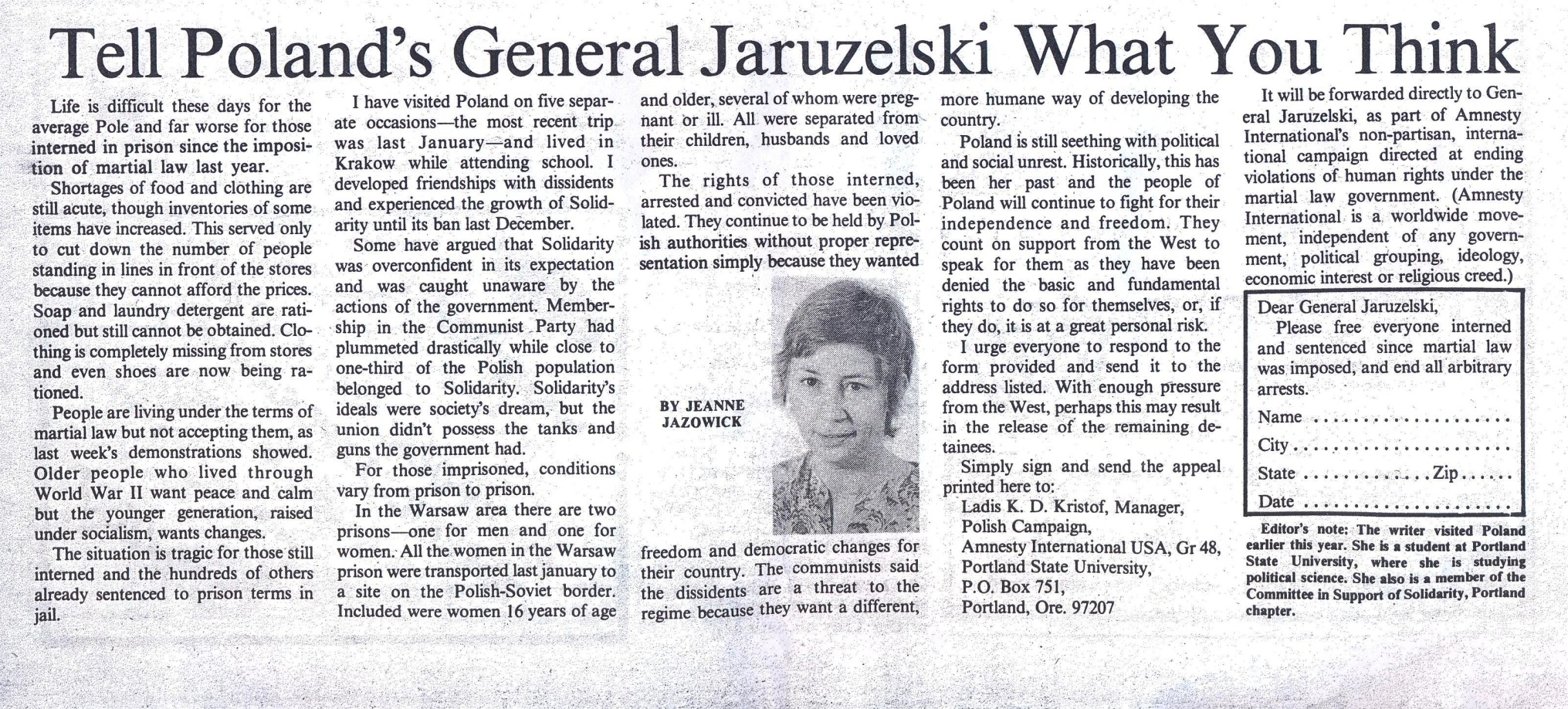 Deklaracja obywateli amerykańskich
Warto podkreślić, że Jeanne Jazowick- Kusiński nie pozostaje bezczynna, 
bowiem składa prośbę do obywateli amerykańskich o wypełnienie krótkiej 
deklaracji z prośbą o uwolnienie wszystkich zatrzymanych i skazanych więźniów politycznych. Podpisane deklaracje miały być odesłane bezpośrednio do ówczesnego sekretarza Polski Generała Wojciecha Jaruzelskiego jako protest 
z zachodu.
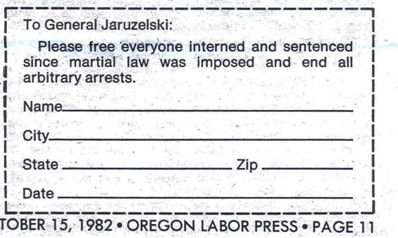 Prośba Jeanne Jazowick- Kusiński w sprawie polskiej:
Fragment artykułu:

„Jako członkowie związku działającego w wolnym świecie proszę 
o podpisanie poniżej umieszczonej deklaracji i odesłanie na podany adres. Z tak wystarczająco mocnym wsparciem ze strony Zachodu możemy wspomóc uwolnienie wielu zatrzymanych. Deklaracje zostaną bezpośrednio odesłane do Wojciecha Jaruzelskiego pierwszego sekretarza Partii Komunistycznej. Akcja  ta jest częścią międzynarodowej kampanii wzywającej do amnestii, której celem jest zaprzestanie działań pogwałcających prawa człowieka w obecnej sytuacji politycznej w Polsce”.
Jeanne Jazowick- Kusińska
Zawsze pamiętamy…
Na zakończenie każdego roku szkolnego przedstawiciele komisji stypendialnej wraz 
ze stypendystami i ich rodzicami składają kwiaty na grobie Jeanne Jazowick- Kusiński
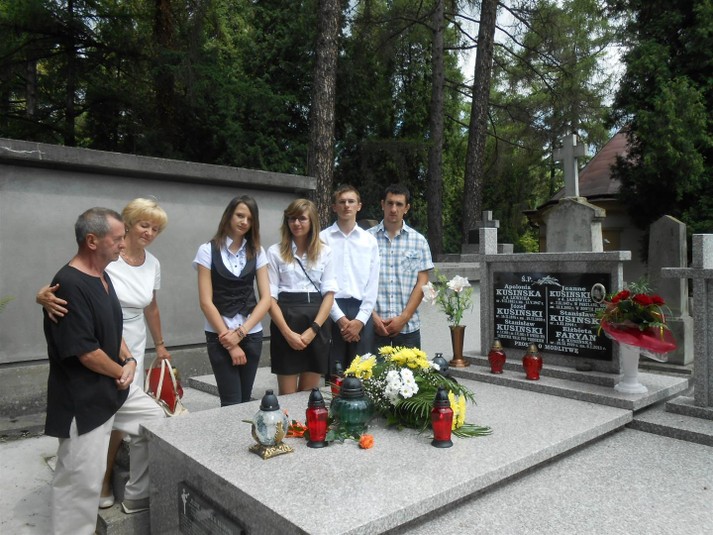 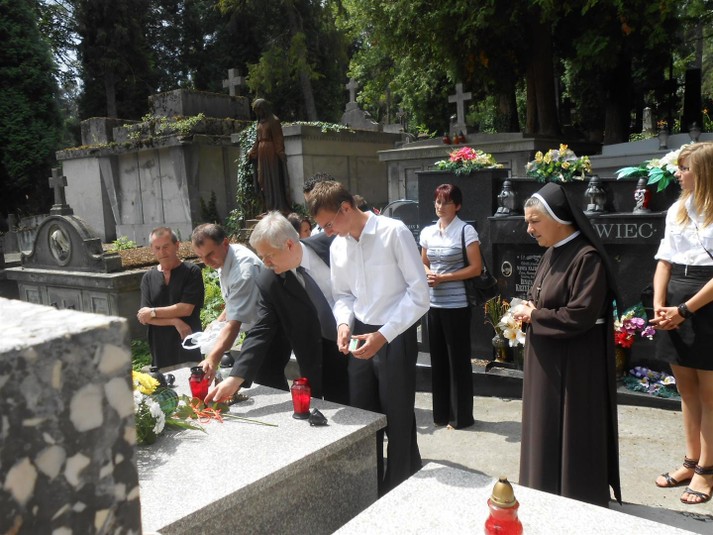 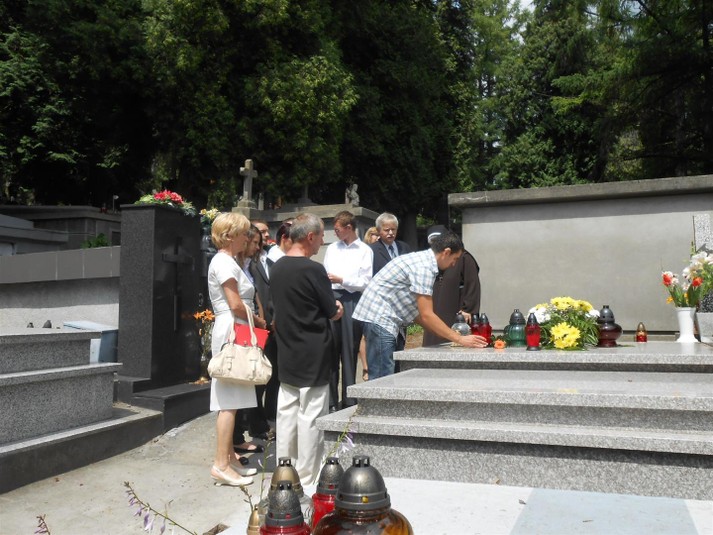 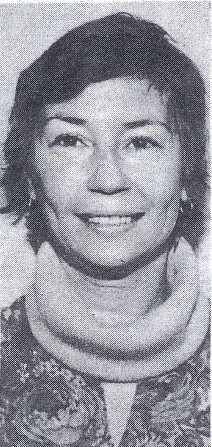 Jeanne Jazowick- Kusiński 

pozostanie w naszej pamięci jako osoba skromna, uśmiechnięta 
i pełna energii. Osoba kochająca świat, życie a także innych ludzi - dla której niesienie pomocy to satysfakcja i radość.
Nasza przyjaciółka pozostanie 
z nami i dla nas
    jako wzór godny do naśladowania.
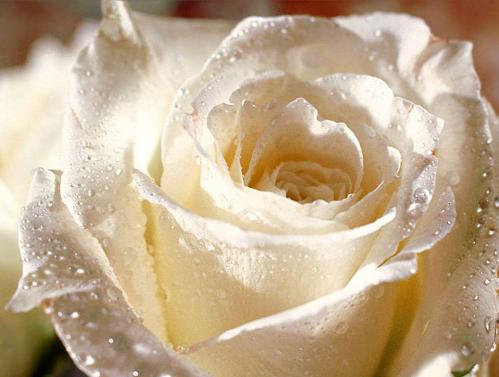